Bear race competition 1-8 2018 vs. py
20%
Group 1
Group 2
Group 3
15%
10%
5%
51,1%
3,7%
12,3%
28,7%
-1,1%
12,9%
9,6%
6,4%
15,2%
24,6%
22%
8,6%
12,7%
45,0%
-0,8%
2,4%
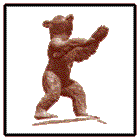 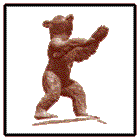 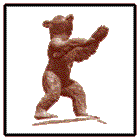 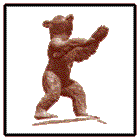 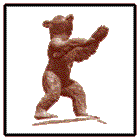 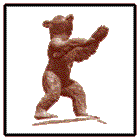 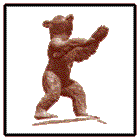 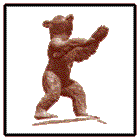 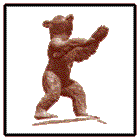 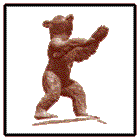 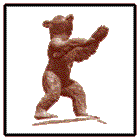 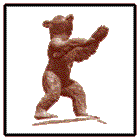 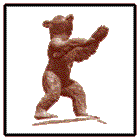 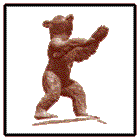 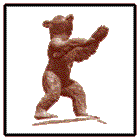 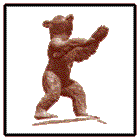 6,2%
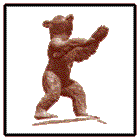 0%
-5%
Total Sales 2017: 29.772 TEUR
Rules
We devided the Countries in 3 groups related to growth potential 2016
The cumulated growth rate on net sales to trade is base for the awards


Awards
Every quarter the first and the second of each group will get rewarded

1.000 EUR for first place in the group 
   750 EUR for second place of the group

The awards should be given to the employees who have direct influence on sales results (Sales/Brand manager, sales force, merchandiser etc.)

Share results monthly with your employees to increase the motivation and efforts